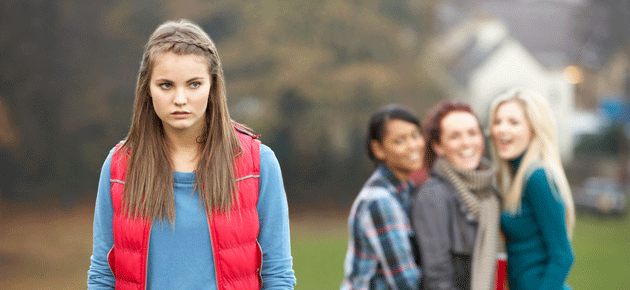 [Speaker Notes: 1]
Soms
hebben we een buitenstaander nodig,
iemand van buiten,
die ons de spiegel voorhoudt van 		wie we eigenlijk zijn.

 




. 
Soms
[Speaker Notes: 2]
Ezechiël
-profeet namens God
[Speaker Notes: 3]
Ezechiël
-profeet namens God
-590 voor Christus
[Speaker Notes: 4]
Ezechiël
-profeet namens God
-590 voor Christus
-390 dagen op z’n linkerzij
[Speaker Notes: 5]
Ezechiël
-profeet namens God
-590 voor Christus
-390 dagen op z’n linkerzij:
	390 jaar een kapot koninkrijk
[Speaker Notes: 6]
Ezechiël
-profeet namens God
-590 voor Christus
-390 dagen op z’n linkerzij:
	390 jaar een kapot koninkrijk
-40 dagen op z’n rechterzij:
[Speaker Notes: 7]
Ezechiël
-profeet namens God
-590 voor Christus
-390 dagen op z’n linkerzij:
	390 jaar een kapot koninkrijk
-40 dagen op z’n rechterzij:
	40 jaar voor inkeer
[Speaker Notes: 8]
Ezechiël
-profeet namens God
-590 voor Christus
-390 dagen op z’n linkerzij:
	390 jaar een kapot koninkrijk
-40 dagen op z’n rechterzij:
	40 jaar voor inkeer
-dwaas als het er echt op aankomt
[Speaker Notes: 9]
Soms
hebben we een buitenstaander nodig,
iemand van buiten,
die ons de spiegel voorhoudt van 		wie we eigenlijk zijn.

 




. 
Soms
[Speaker Notes: 10]
christenen
-op zoek naar God
[Speaker Notes: 11]
christenen
-op zoek naar God
-volgelingen van een Vreemdeling
[Speaker Notes: 12]
Soms
hebben we een buitenstaander nodig,
iemand van buiten,
die ons de spiegel voorhoudt van 		wie we eigenlijk zijn.

 




. 
Soms
[Speaker Notes: 13]
christenen
-op zoek naar God
-volgelingen van een Vreemdeling
-dwaas als het er echt op aankomt
[Speaker Notes: 14]
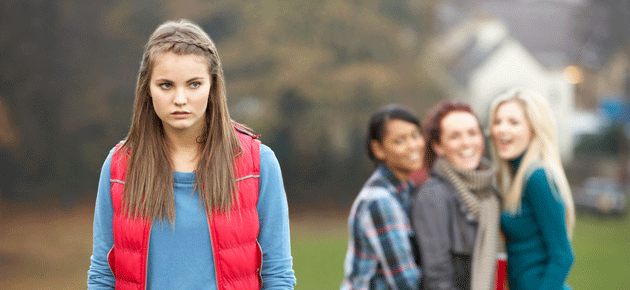 [Speaker Notes: 15]